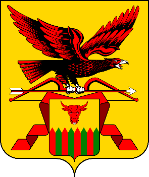 Министерство образования и науки Забайкальского края
Промежуточное совещание/Kick-off
Клименко Татьяна Константиновна
Исполняющая обязанности министра образования и науки
Забайкальского края
Министерство 
образования 
и науки
Забайкальского края
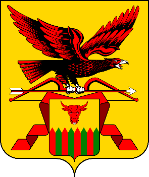 Проект:
Совершенствование размещения информации на сайт и в социальных сетях о проводимой работе министерства
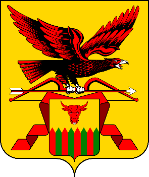 Команда проекта
Чугуевская О.С. – начальник отдела контрольно-аналитической работы
Колбехина Ю.А. – специалист по связям с общественностью 
Беломестнов М.А. – ведущий менеджер
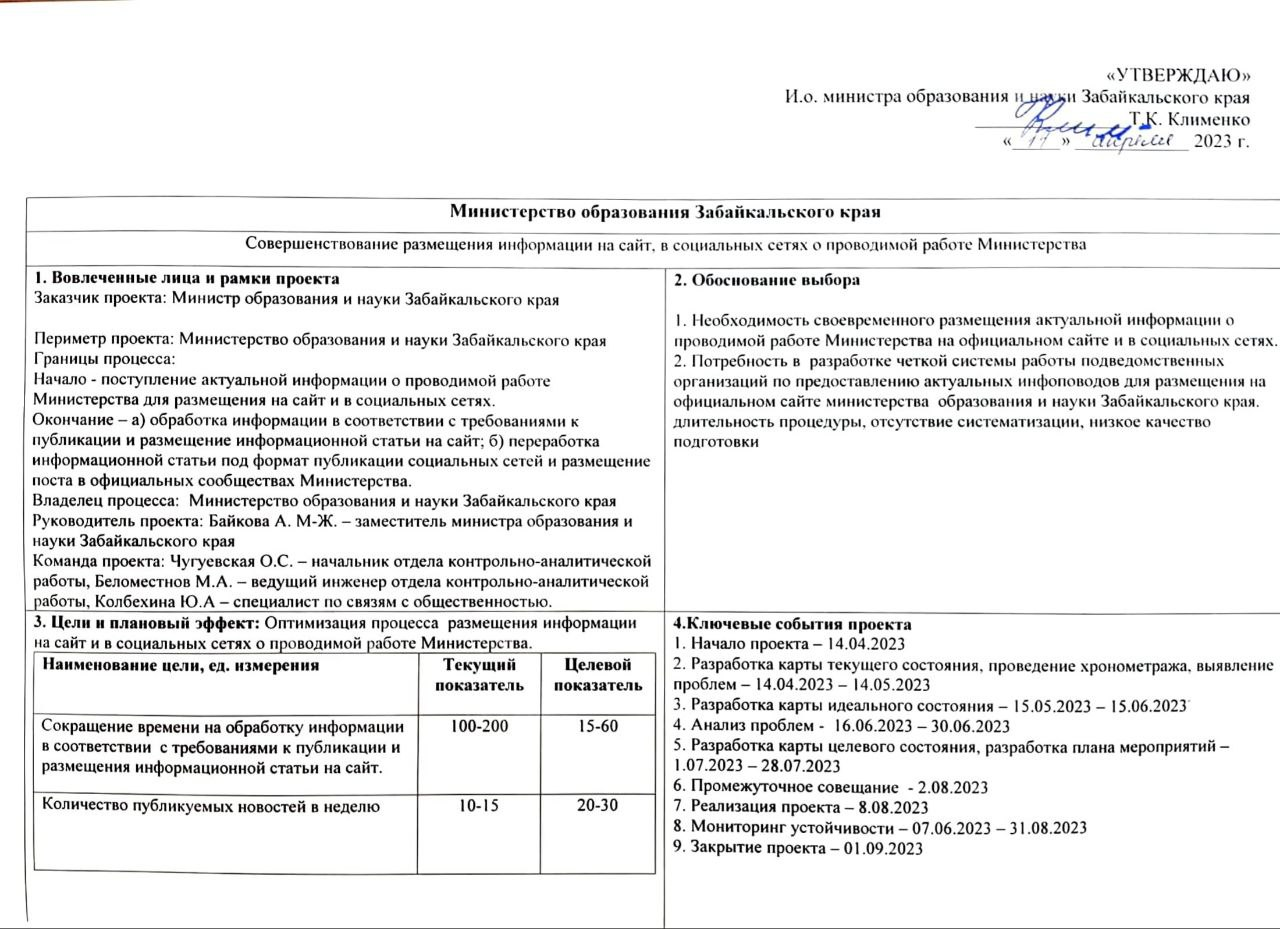 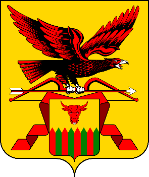 Паспорт проекта
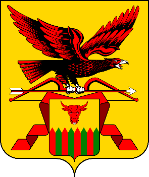 Текущая карта процесса
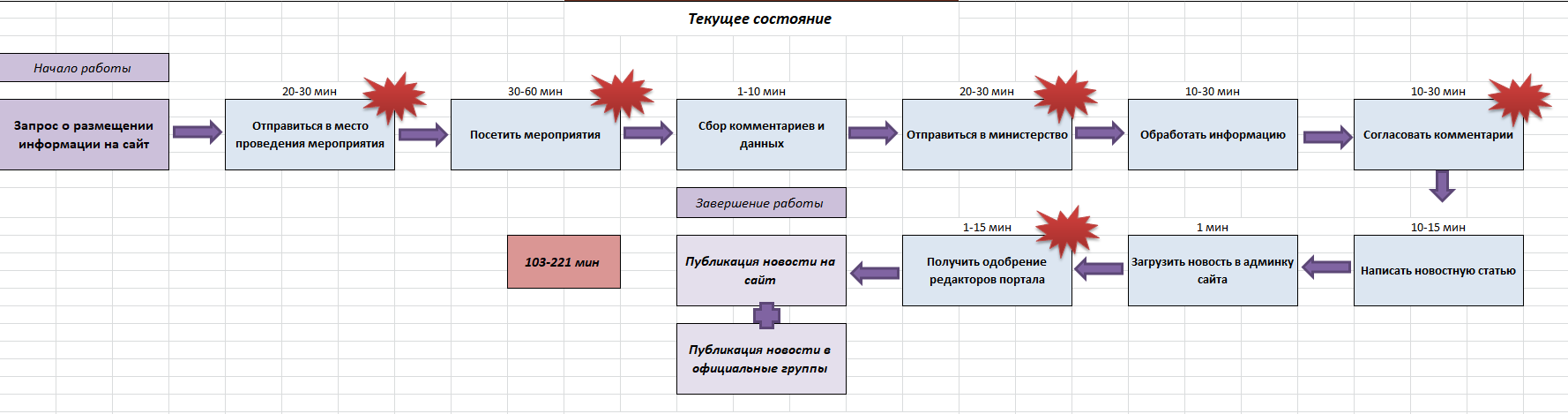 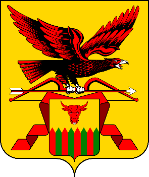 Текущие проблемы
Потеря времени:
При транспортировке до места проведения мероприятия и обратно
(нестабильность транспорта)

При согласовании комментариев
(долгое ожидание ответа)

При согласовании новости с редакторами официального портала
(долгое ожидание/доработка)
1
2
3
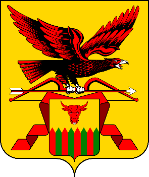 Идеальная карта процесса
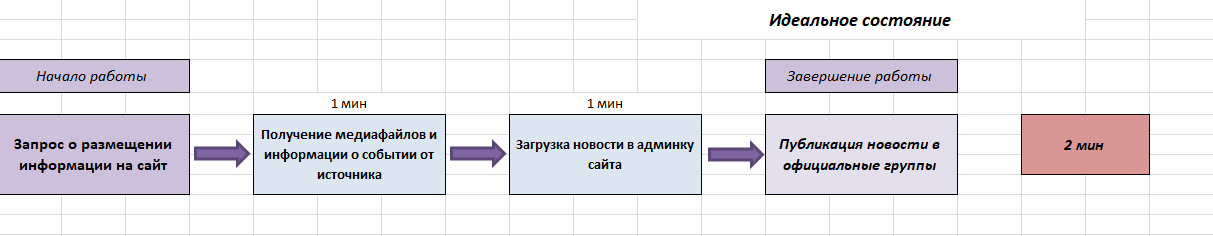 Выявление коренных причин методом «5 Почему»
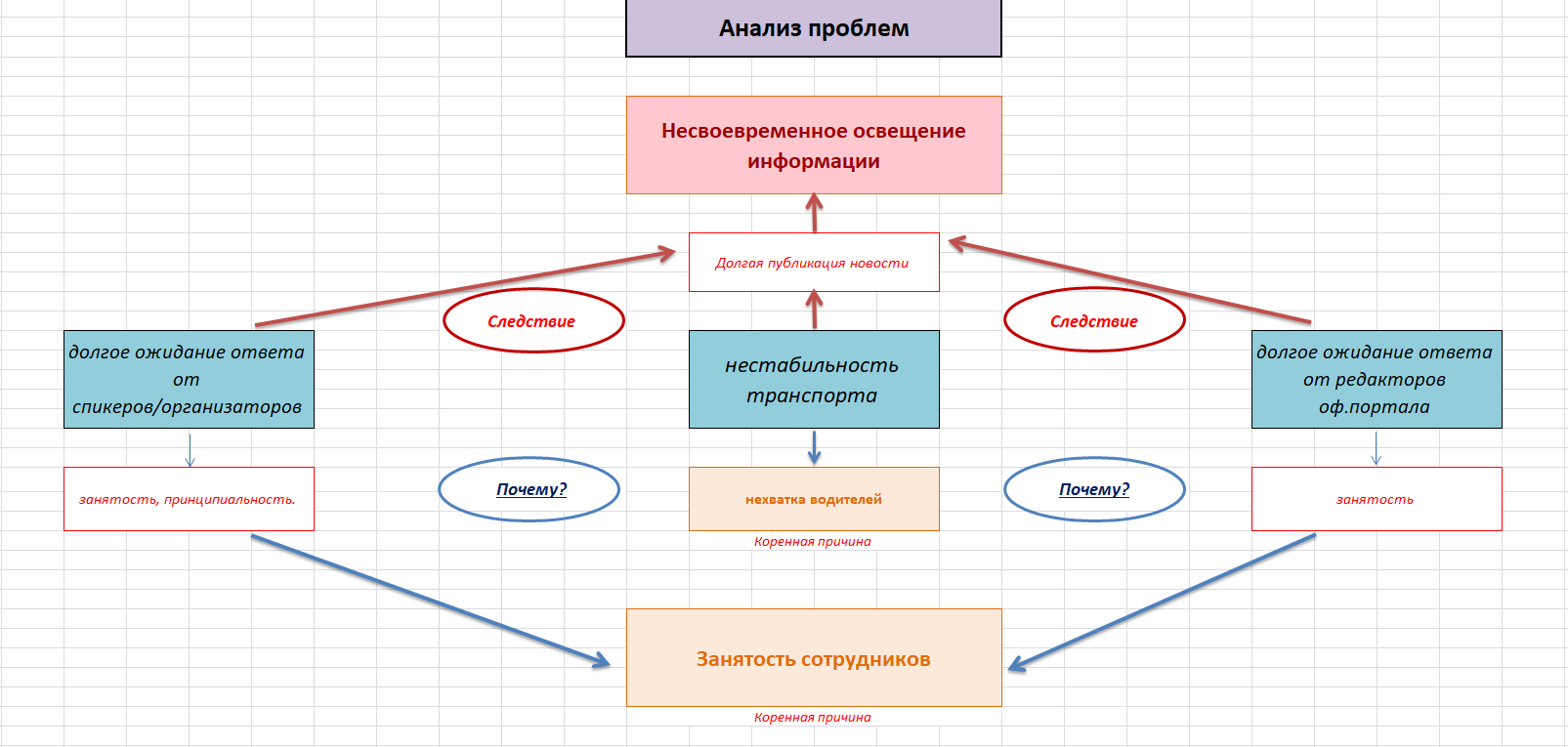 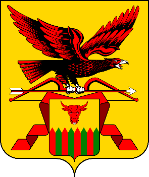 Пирамида проблем
Федеральный уровень
Региональный уровень
1
3
Уровень организации
2
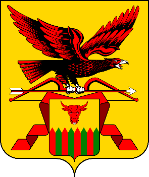 Вклад в цель проекта
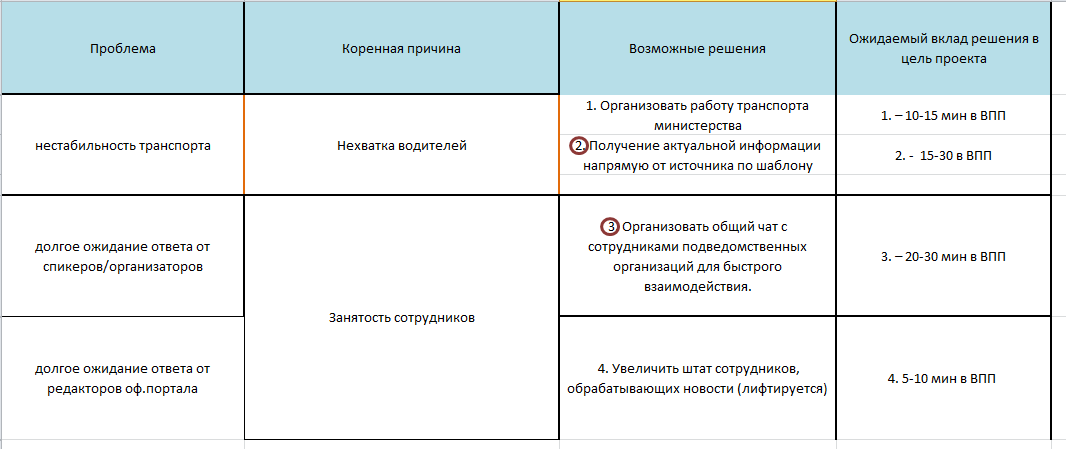 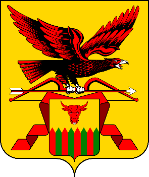 Целевая карта процесса
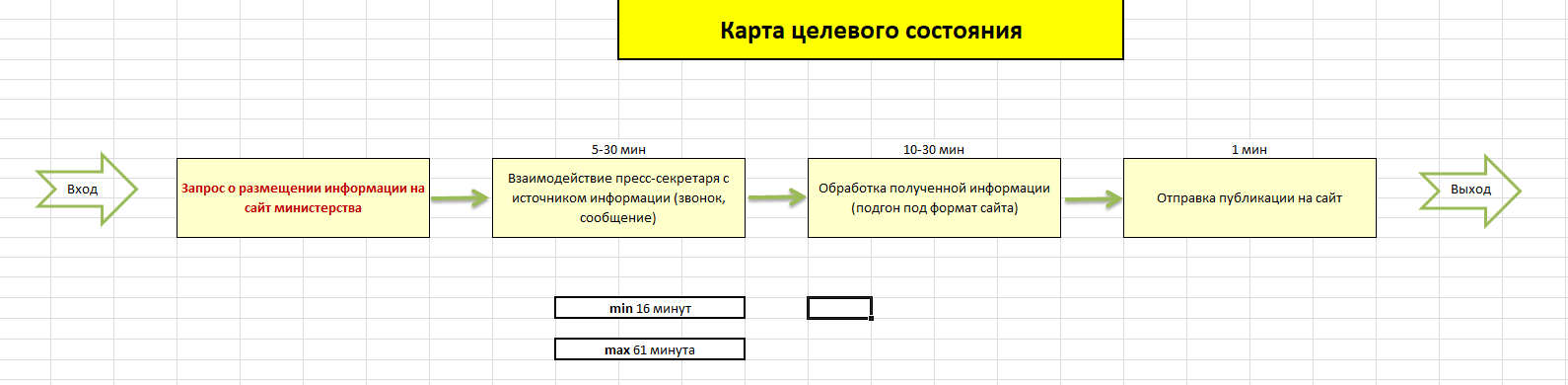 План мероприятий по реализации проекта
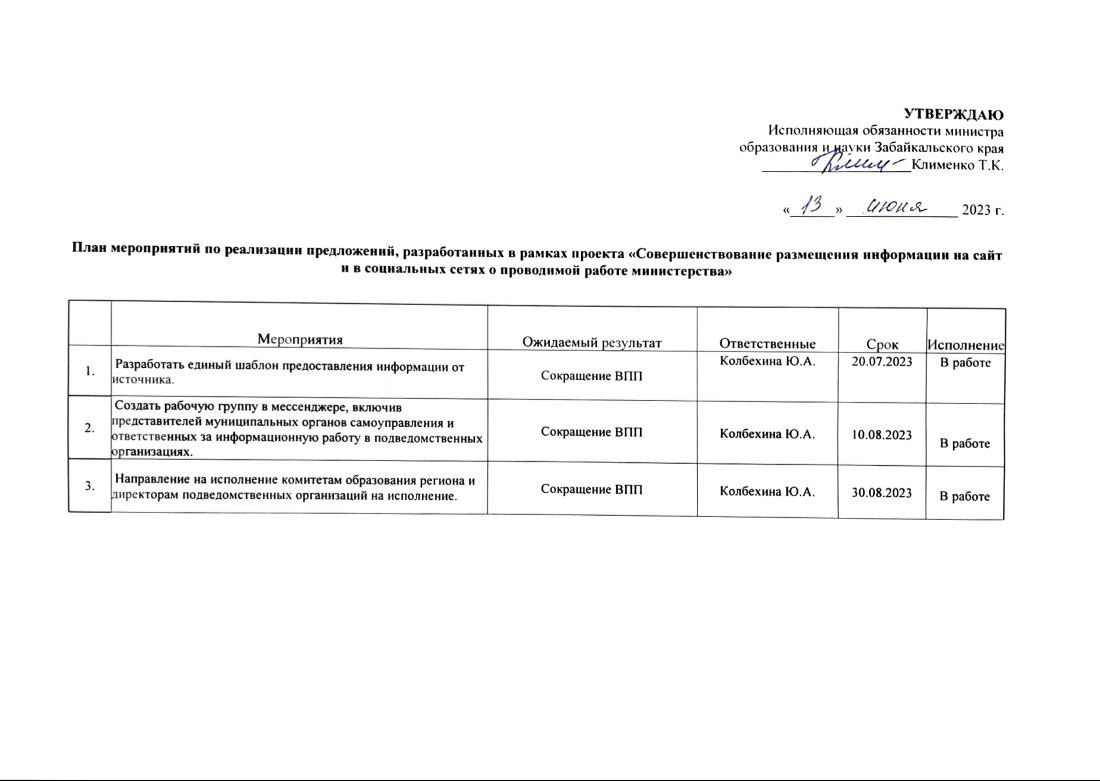 Спасибо
за внимание
Специалист по связям с общественностью
Колбехина Юлия Алексеевна
02.08.2023